UTM Kuala Lumpur
18 Julai 2019
PELUANG-PELUANG PENERBITAN
dengan
Penerbit UTM Press
Memperkayakan korpus ilmiah dalam bahasa Melayu/bahasa Inggeris menerusi penerbitan buku bagi menjadi sumber rujukan yang mampu dimiliki oleh semua golongan masyarakat.

Memasyarakatkan ilmu sains dan teknologi menerusi penerbitan buku ilmiah bermutu.

Menyebarluaskan hasil penyelidikan dan penemuan baru warga penyelidik universiti menerusi penerbitan buku, jurnal dan sebagainya.

Mengimarahkan budaya penulisan dan penerbitan ilmu dalam kalangan sarjana universiti.

Menerbitkan buku ilmiah yang terkini bagi memenuhi keperluan semasa pengajian peringkat tinggi.
Penerbit UTM Press
ditubuhkan pada 23 Sept  1986, bermula sebagai Unit Penerbitan Akademik
PERANAN Penerbit UTM Press
Mempromosikan niche/ keterserlahan/  kebitaraan sarjana Universiti
Memenuhi keperluan pengajaran & pembelajaran komuniti akademik universiti
Mencerminkan kepakaran & kecemerlangan staf akademik universiti
Menyokong menyebar budaya ilmu dalam kalangan warga universiti.
STRUKTUR 
JAWATANKUASA PENERBITAN UNIVERSITI
Penerbit UTM Press
PANEL BUKU KARYA ASLI & 
BUKU PENYELIDIKAN
(Urus Setia)
PANEL BUKU
KARYA SUNTINGAN
PANEL JURNAL
Prof. Dr. Rosli Hussin
Prof. Dr. Rosli Md. Illias
Prof. Madya Issham Ismail
KEAHLIAN JPAU
JAWATANKUASA PENERBITAN AKADEMIK UNIVERSITI (JPAU) 
Pengerusi TNCPI
F. Tek.& Informatik
(Razak), UTMKL
TD PIPA
AHIBS 
TD PIPA
F. Kejuruteraan
TD PIPA
F. Sains Sosial
& Kemanusiaan
TD PIPA
PANEL BUKU KARYA ASLI
FAKULTI
PANEL BUKU KARYA SUNTINGAN
PANEL JURNAL
MJIT UTM KL
TD PIPA
F. Sains
TD PIPA
F. Alam Bina & Ukur
TD PIPA
STRUKTUR ORGANISASI 
PEJABAT PENERBIT UTM PRESS
SEKSYEN PENTADBIRAN
SEKSYEN GRAFIK
SEKSYEN PEMASARAN
SEKSYEN KANDUNGAN DIGITAL
Siapa layak menerbitkan buku/karya dengan kami?
Semua staf/pelajar UTM

Karyawan Tamu yang dilantik oleh universiti

Karya yang ditulis pengkarya luar UTM
GENRE  BUKU Terbitan
Buku Penyelidikan
Research Books
Buku Rujukan
Reference Books
Bab dalam Buku/Karya Suntingan
Edited books
Buku Teks
Text books
Karya Terjemahan
Translated Titles
Buku Ilmiah Popular/Buku Umum
Popular Scholarly Books
Novel Sejarah
Historical Novels
Biografi /Autobiografi
Biography/Autobiography
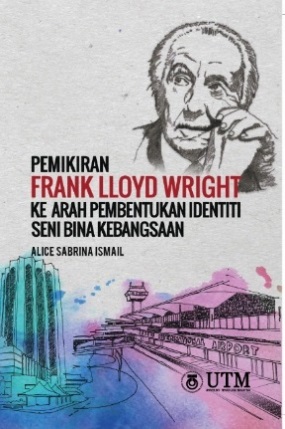 BUKU KARYA ASLI
Buku karya asli ialah hasil tulisan/ karangan penulis sendiri, bukan tiruan atau bukan ciplakan, bukan salinan, dan bukan terjemahan daripada karangan lain. 
 
Buku karya asli boleh digarap dalam pelbagai bentuk:
Buku ilmiah bagi rujukan pengajian tinggi. 

Buku teks pengajian tinggi yang digunakan untuk tujuan pembelajaran sesuatu kursus.

Buku  ilmiah popular bagi bacaan umum.
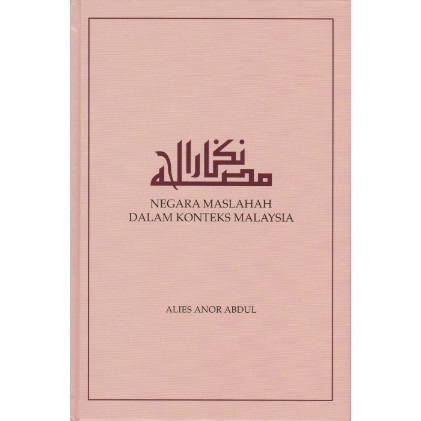 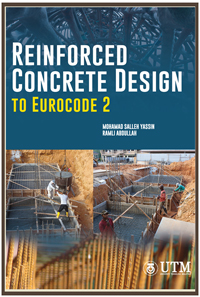 BUKU PENYELIDIKAN
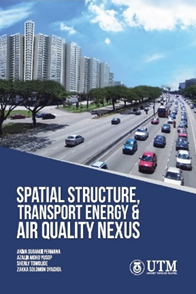 Buku ilmiah yang terhasil daripada hasil penyelidikan yang  menyumbang kepada perkembangan bidang ilmu. 

Buku berasaskan hasil penyelidikan yang kukuh dan mengenengahkan penemuan yang baharu. 

Kandungan buku bertunjangkan kaedah saintifik serta data-data yang mencukupi dengan analisis yang kritikal, penghujahan yang jelas dan meyakinkan serta didokumenkan dengan baik mengikut struktur yang formal dan piawai.  

Latihan ilmiah (tesis peringkat Sarjana dan Ph.D) yang telah diolah semula ke dalam bentuk buku  sesuai diterbitkan sebagai buku penyelidikan.
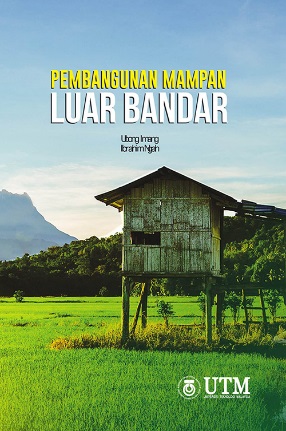 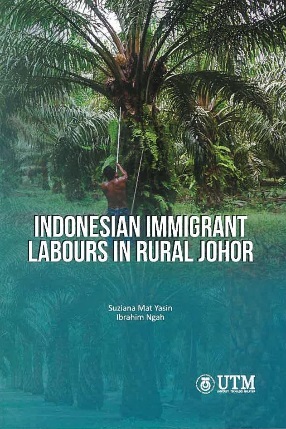 BUKU KARYA SUNTINGAN 
(sebelum ini dikenali sebagai book chapter)
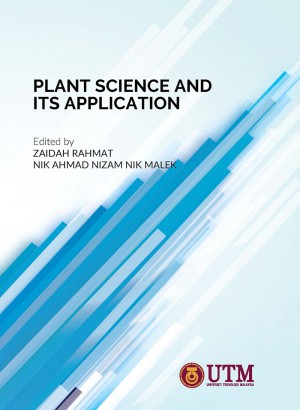 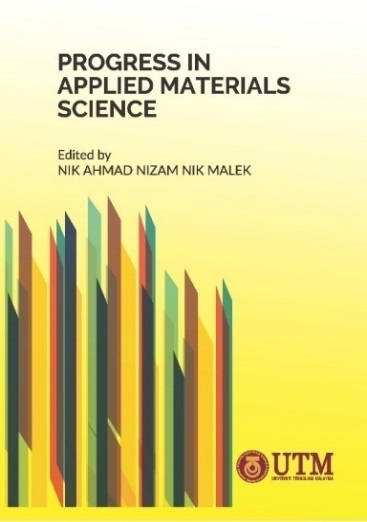 Koleksi bab-bab yang diusahakan oleh sekumpulan penulis yang berkongsi kepakaran dalam bidang yang sama, yang disusun dan diselenggara oleh seorang/beberapa orang editor.

Topik semua bab mempunyai perkaitan dengan tajuk buku.
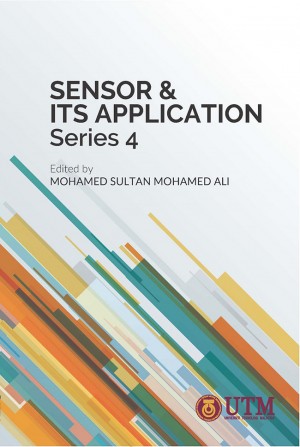 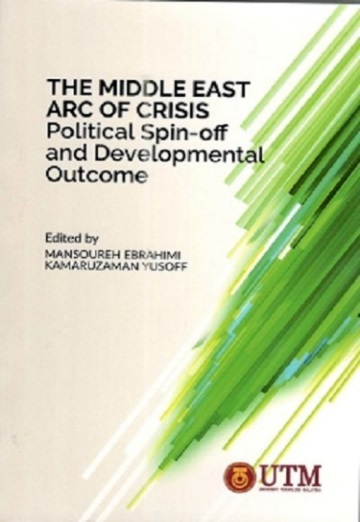 BUKU TERJEMAHAN
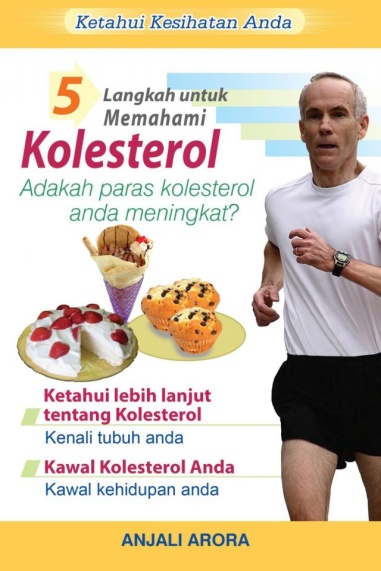 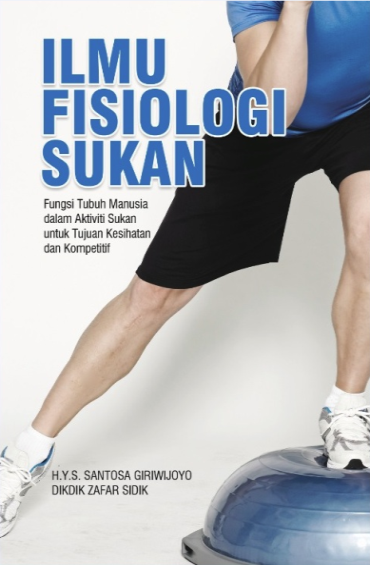 Karya terjemahan ialah karya yang diterjemahkan daripada bahasa lain ke bahasa Melayu.

Hak cipta menterjemah perlu diperoleh terlebih dahulu.
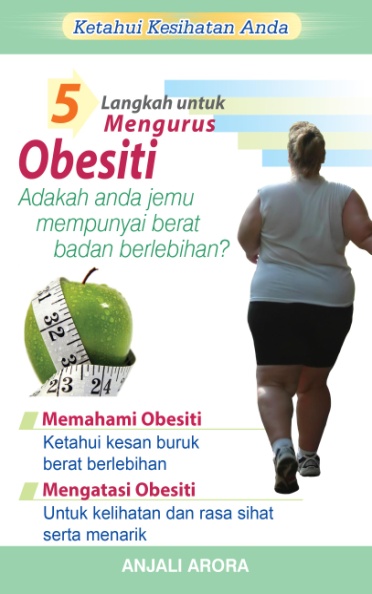 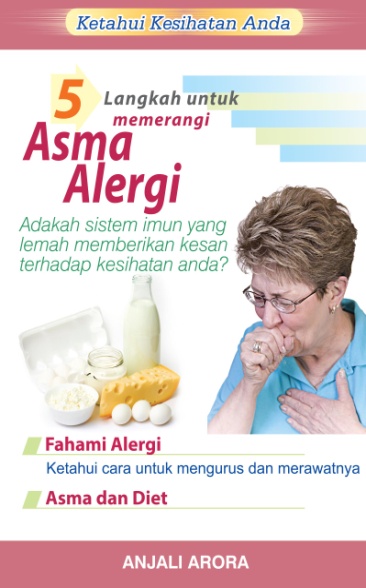 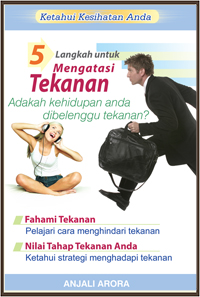 BUKU BIOGRAFI
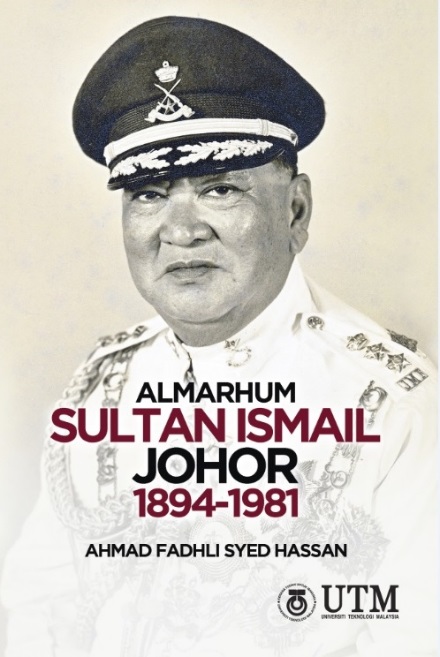 Buku Biografi ialah buku yang mengisahkan riwayat hidup atau kisah hidup seseorang tokoh (yang tersohor) atau seseorang yang penting dalam sejarah.
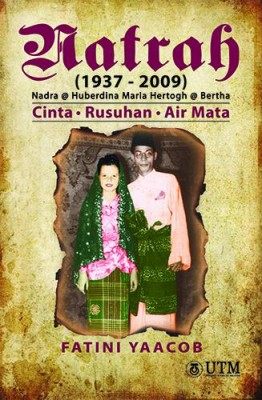 NOVEL SEJARAH
Penceritaan sejarah yang ditulis dalam bentuk prosa, biasanya panjang dan kompleks yang mengaitkan pengalaman menarik, nilai budaya dan kelakuan sosial masa lampau.

Penceritaan novel memberi menekankan kepada fakta sejarah, tokoh-tokoh dan peristiwa penting dalam tempoh masa tertentu.
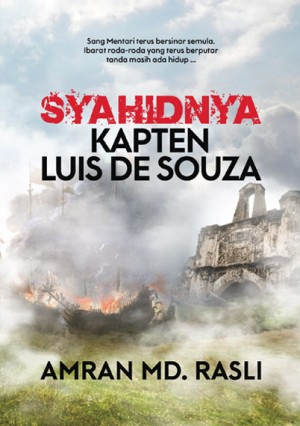 eJURNAL
Penerbit UTM Press juga menerbitkan 15 akademik jurnal:
Jurnal Teknologi   SCOPUS/ESCI/MyCite
Malaysian Journal of Fundamental and Applied Sciences  ESCI/MyCite
Matematika ESCI/MyCite
International Journal of Built Environment and Sustainability  ESCI/MyCite
Sains Humanika  /MyCite
Applied Membrane Science and Technology   /MyCite
UMRAN  / MyCite
Malaysian Journal of Civil Engineering  /MyCite
International Journal of Innovative Computing  /MyCite
Jurnal berikut diindeks dalam MyJurnal
LSP International  
Jurnal Kemanusiaan  
Jurnal Mekanikal 
ELEKTRIKA
Journal of Transport System Engineering  
Jurnal of Energy and Safety Technology
BUKU PALING LARIS
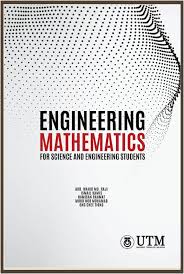 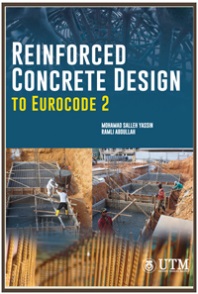 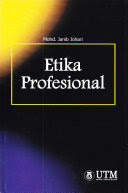 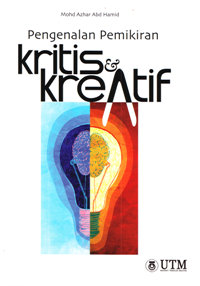 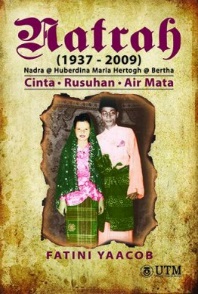 PENCAPAIAN 2016
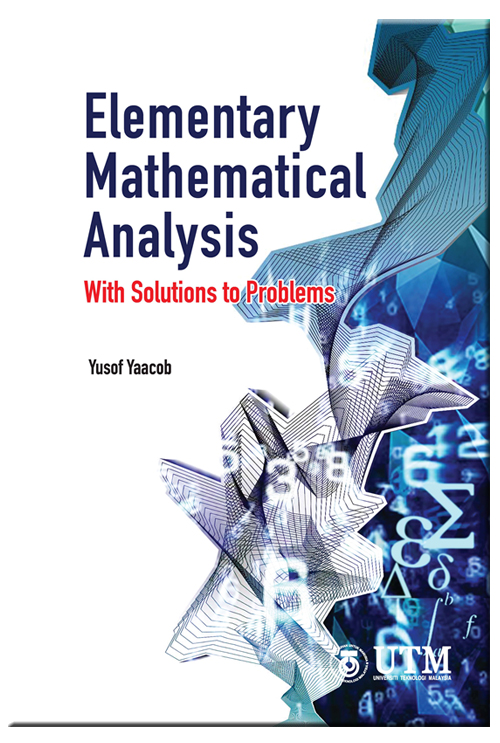 Anugerah Buku Negara 2016
Buku Matematik Terbaik 
Elementary Mathematical Analysis: with Solutions to Problems 
- Yusof Yaacob
PENCAPAIAN 2017 

Anugerah Buku Negara 2017
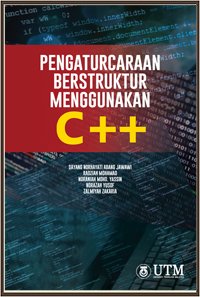 Buku Sains dan Teknologi Terbaik 
(Kategori Anugerah Pengajian Tinggi)
Pengaturcaraan Berstruktur Menggunakan C++ 
- Noraniah Mohd. Yassin, Zalmiyah Zakaria, Dayang Norhayati, Abang Jawawi, Norazah Yusof & Radziah Mohamad


Naskhah Jilid Terbaik 
(Kategori Anugerah Industri)
The Coronation of HRH Sultan Ibrahim of Johor 
- Dato’ Abdul Rahim Ramli
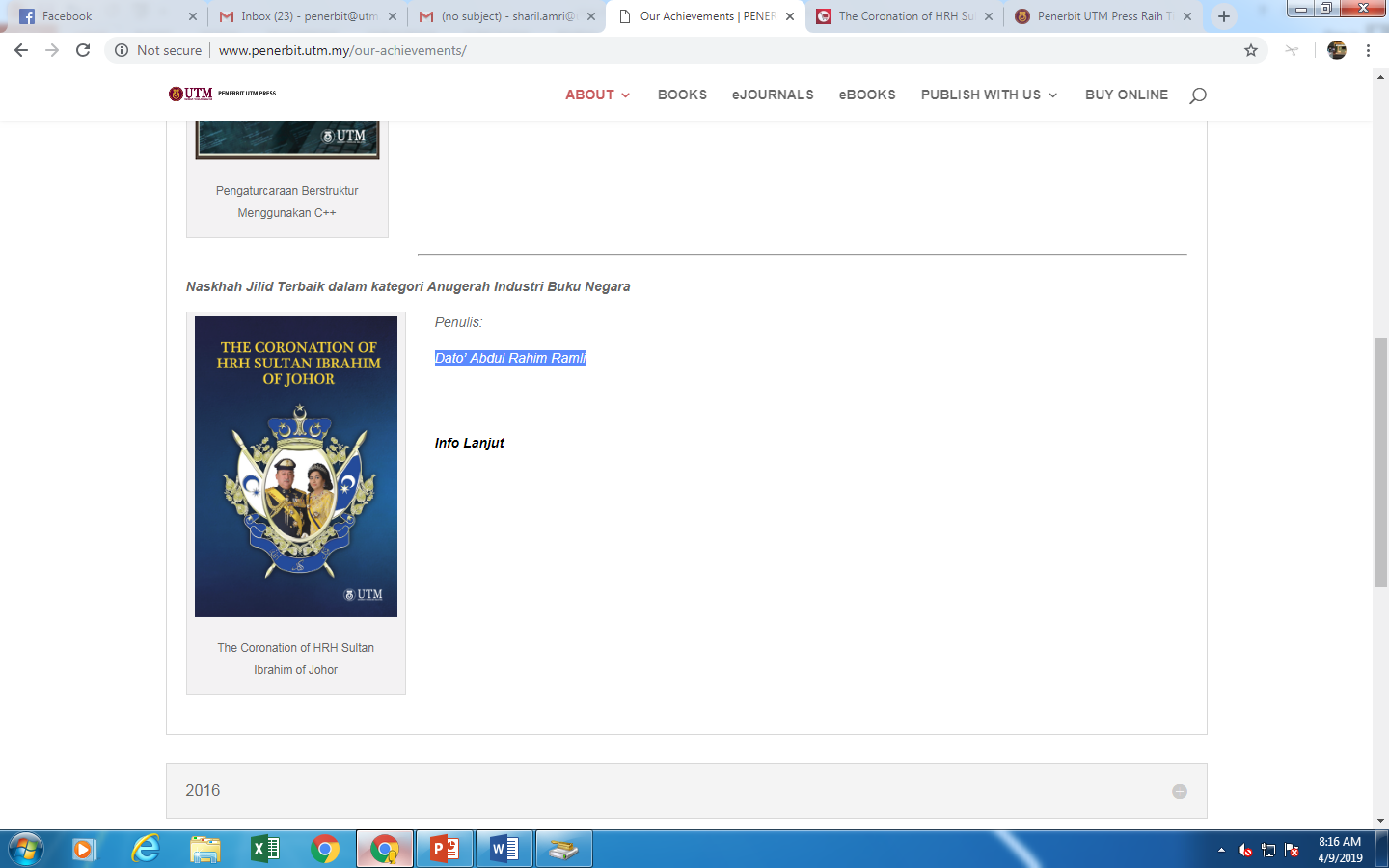 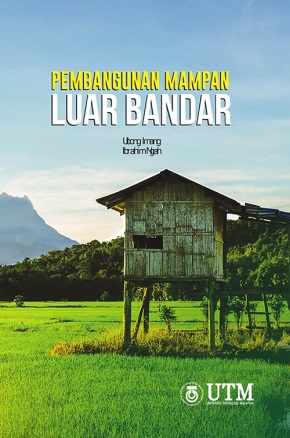 PENCAPAIAN 2018
ANUGERAH BUKU NEGARA 2018 2018
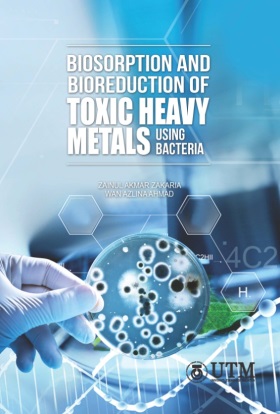 Buku Sains Sosial Terbaik (Kategori Anugerah Pengajian Tinggi) 
 Pembangunan Mampan Luar Bandar oleh  Ubong Imang & Ibrahim Ngah  

Buku Sains Teknologi & Perubatan (Anugerah Industri Buku)
 Biosorption and Bioreduction of Toxic Heavy Metals Using Bacteria 
 Zainul Akmar Zakaria & Wan Azlina Ahmad
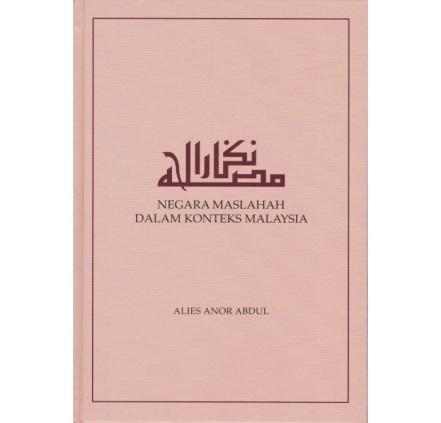 ANUGERAH MAPIM-KPT 2017
Buku Ilmiah Popular
Negara Maslahah dalam Konteks Malaysia
Alies Anor bin Abdul
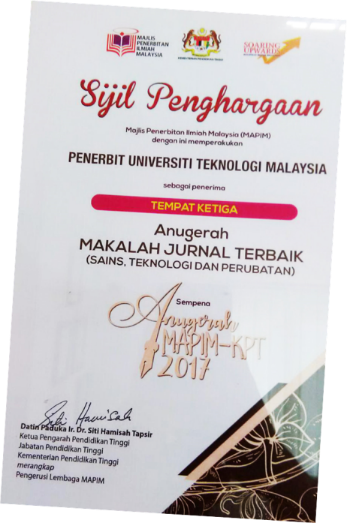 ANUGERAH MAPIM-KPT 2017
Tempat Ke-3, Kategori Anugerah Makalah Jurnal Terbaik 
(Sains, Teknologi dan Perubatan)
 Esterification of Renewable Levulinic Acid to Levulinate Esters Using Amberlyst-15 as a Solid Acid.
 Nor Aishah Saidina Amin, Nur Aainaa Syahirah Ramli & Nur Hidayah Zaharudin
Jurnal Teknologi (Sciences & Engineering)  Vol. 79 No. 1 (2017)
PENCAPAIAN 2019
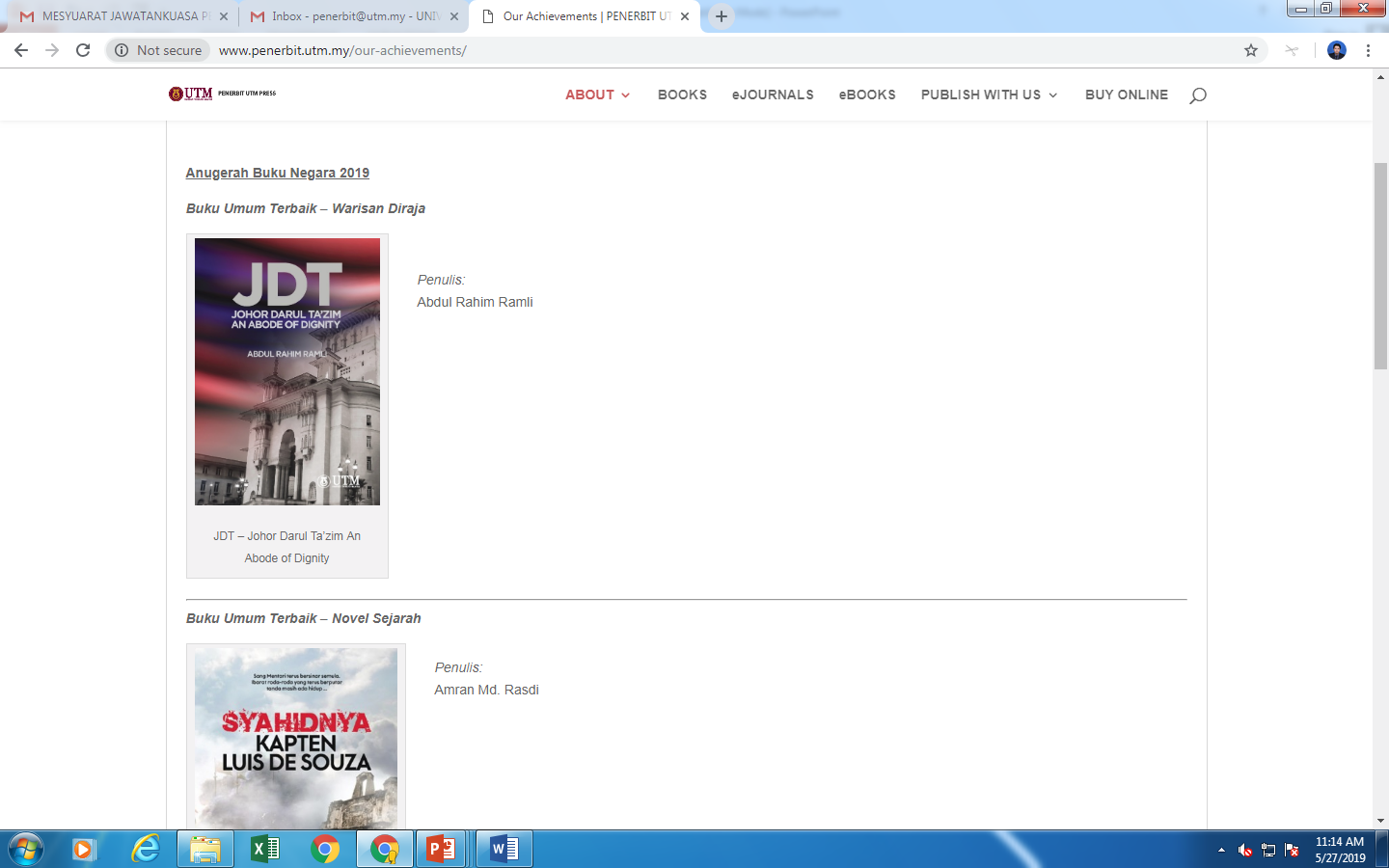 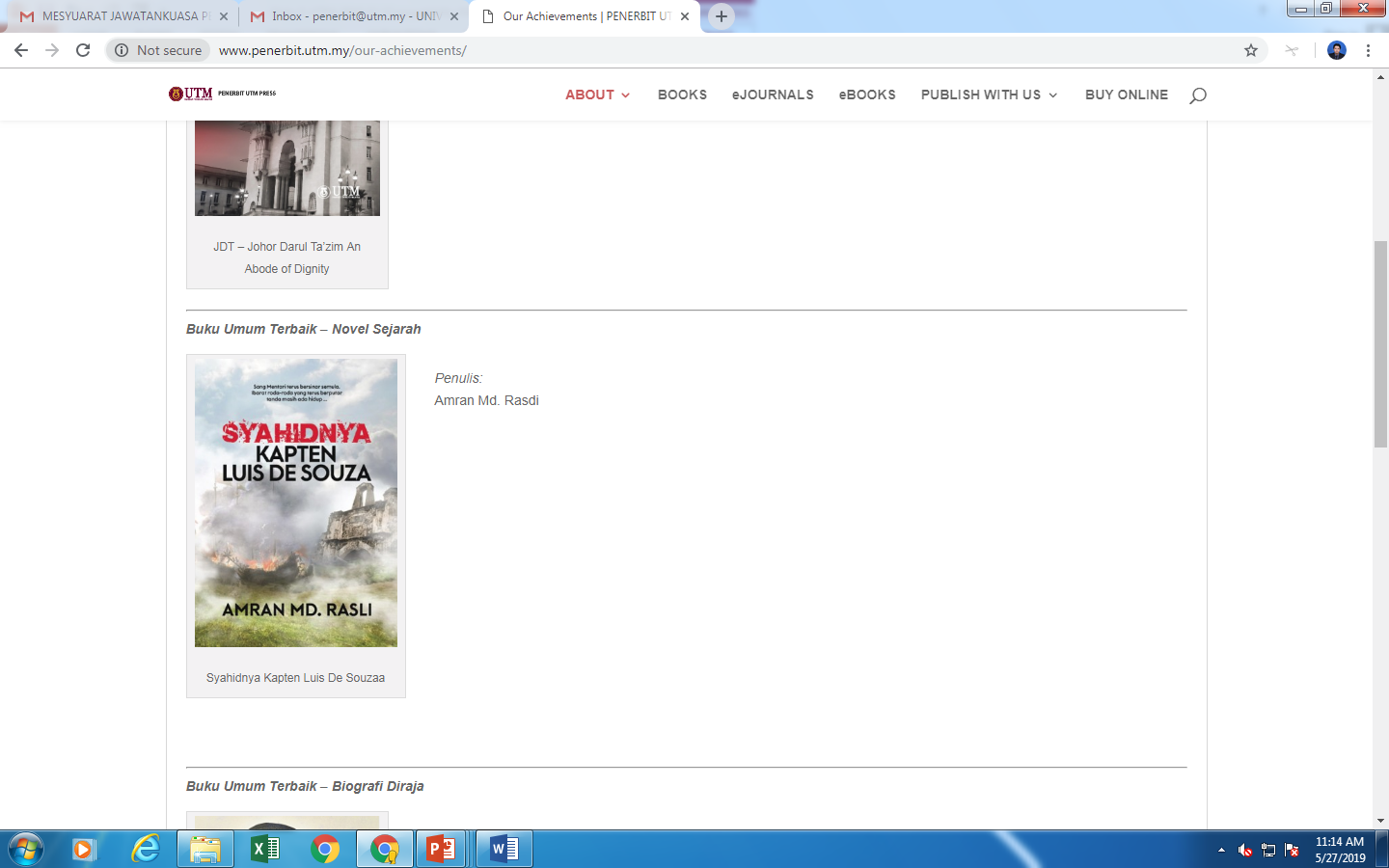 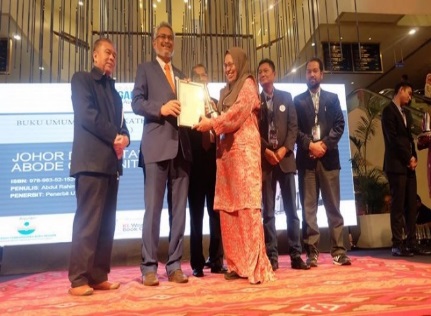 ANUGERAH BUKU NEGARA 2019
- PWTC Kuala Lumpur, 1 April 2019
Buku Umum Terbaik (Kategori Warisan Diraja) 
       JDT-Johor Darul Ta’zim: An Abode of Dignity
      - Dato’ Abdul Rahim Ramli  

Buku Umum Terbaik (Kategori Novel Sejarah)
         Syahidnya Kapten Luis De Souza
         - Amran Md. Rasdi

Buku Umum Terbaik (Kategori Biografi  Diraja)
        Almarhum Sultan Ismail Johor 1894-1981
        - Ahmad Fadhli Syed Hassan
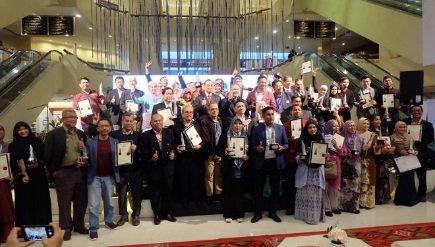 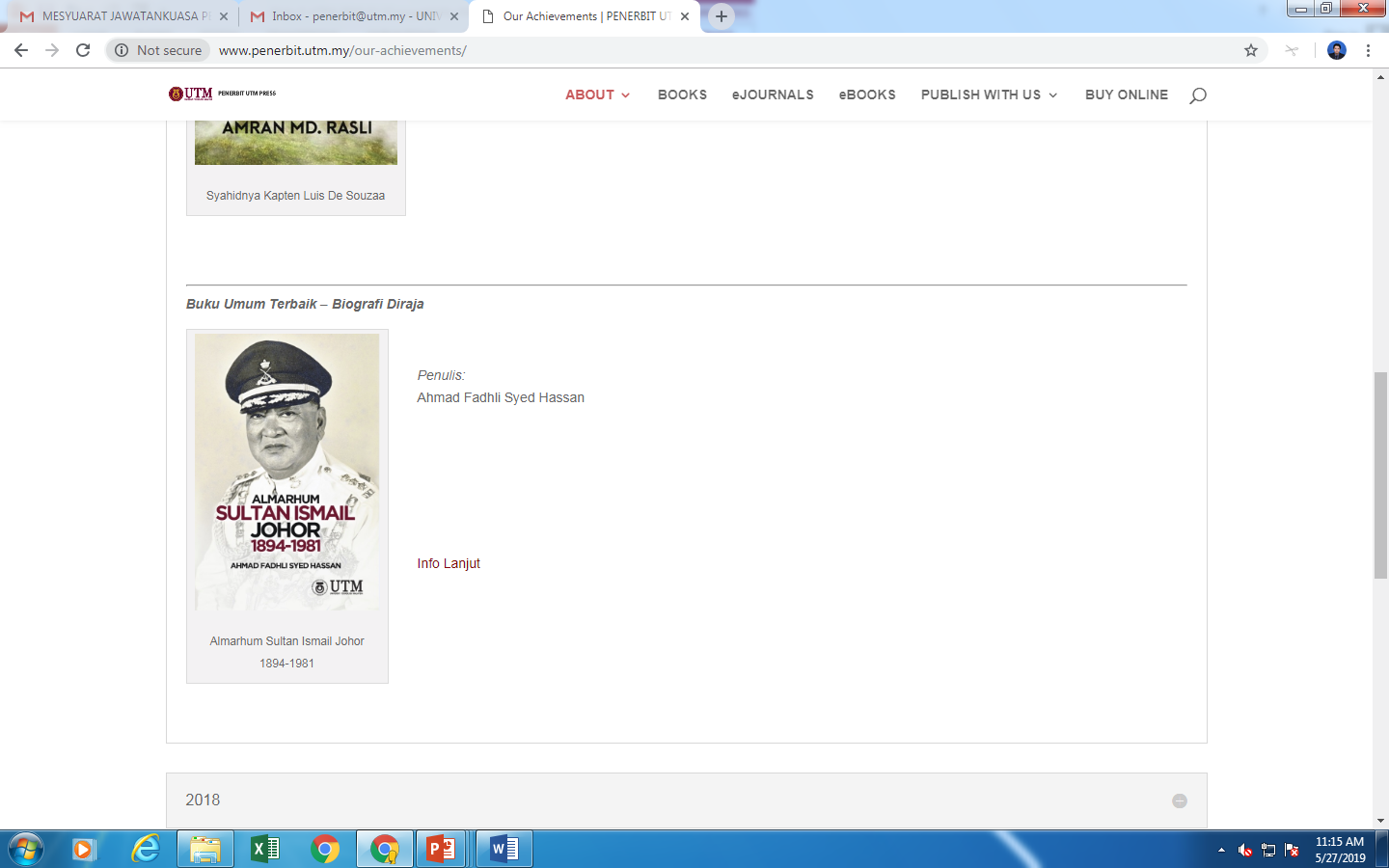 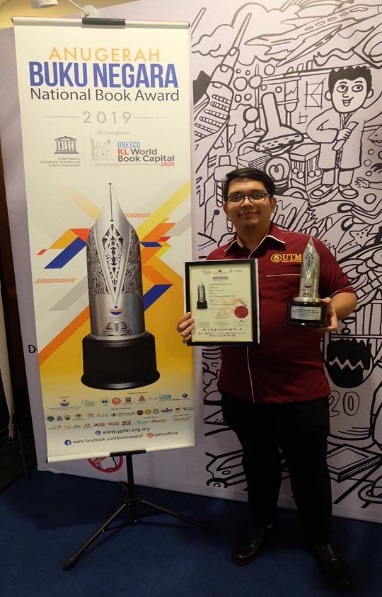 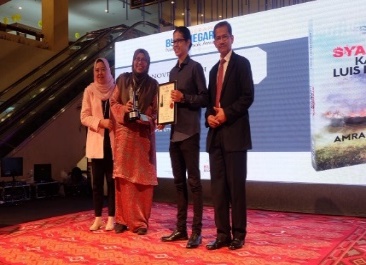 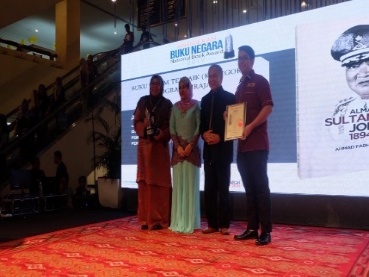 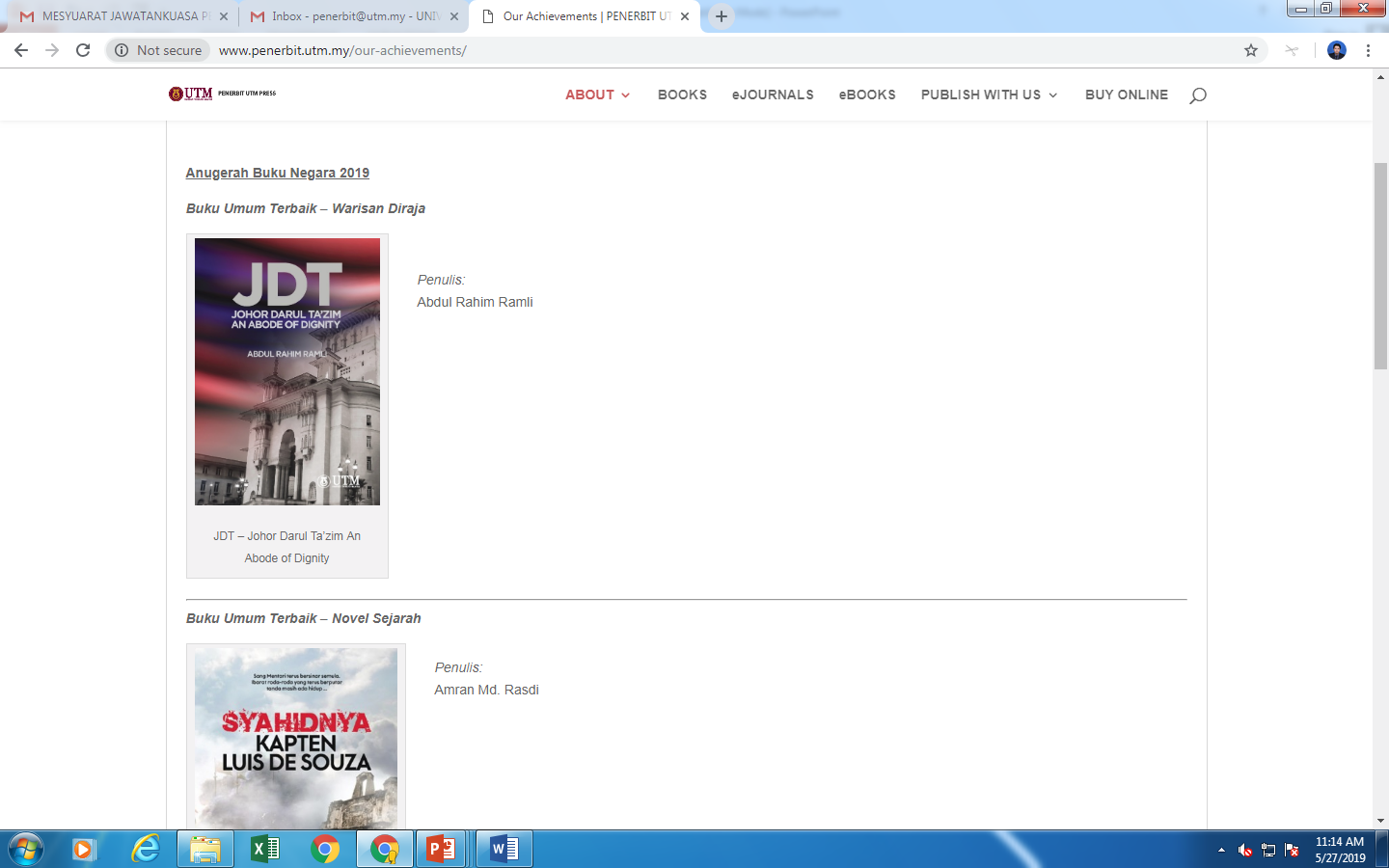 ANUGERAH MAPIM-KPM 2018
 di Marriott Hotel, Putrajaya, 27 Jun 2019
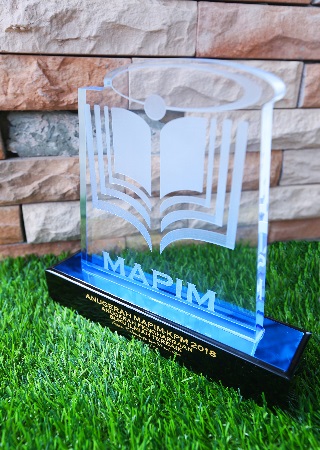 Buku Ilmiah Sains, Teknologi dan Perubatan Terbaik (Anugerah Penghargaan)
       Construction Noise Issues, Measurements and Predictions 
       Zaiton Haron, Khairulzan Yahya & Nadirah Darus

Buku Ilmiah Umum Terbaik (Sijil Penghargaan) 
       JDT-Johor Darul Ta’zim: An Abode of Dignity
       Dato’ Abdul Rahim Ramli

Kategori Makalah Jurnal Terbaik Kemanusiaan dan Sains Sosial (Sijil Penghargaan)
       Representation of National Identity in Malaysian State  	Mosque  Built Form as a Sociocultural Product
       Alice Sabrina Ismail
       International Journal of Built Environment and 	Sustainability
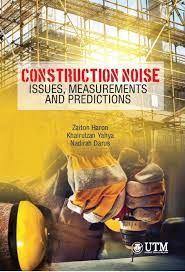 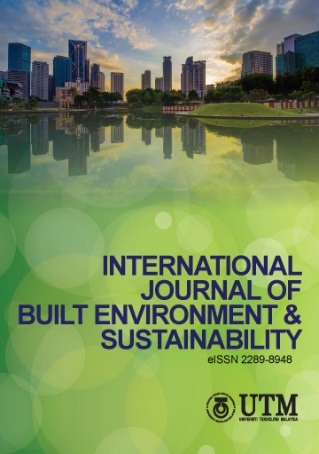 AKTIVITI PEMASARAN
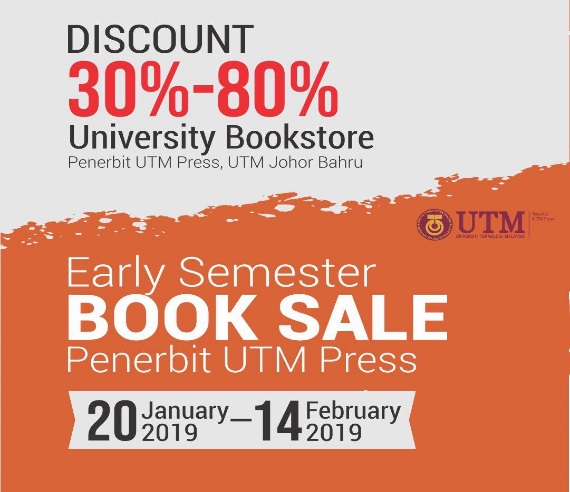 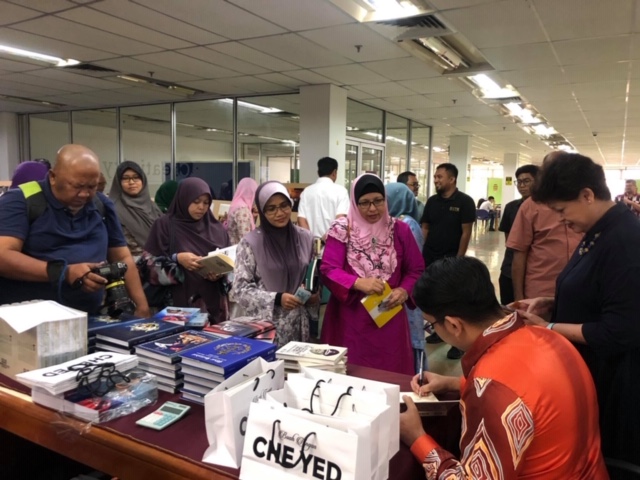 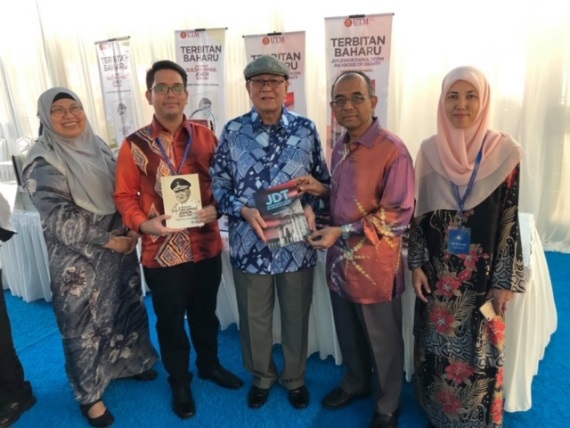 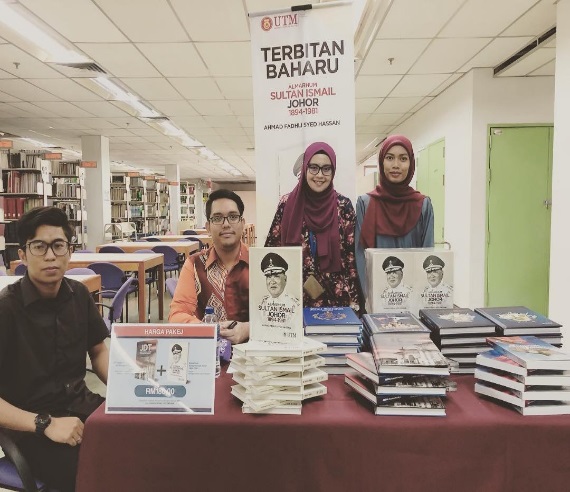 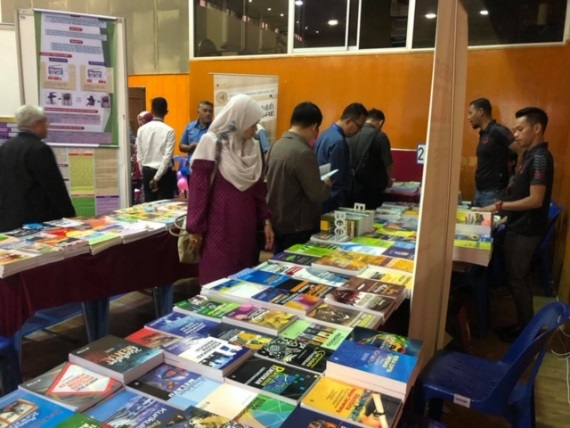 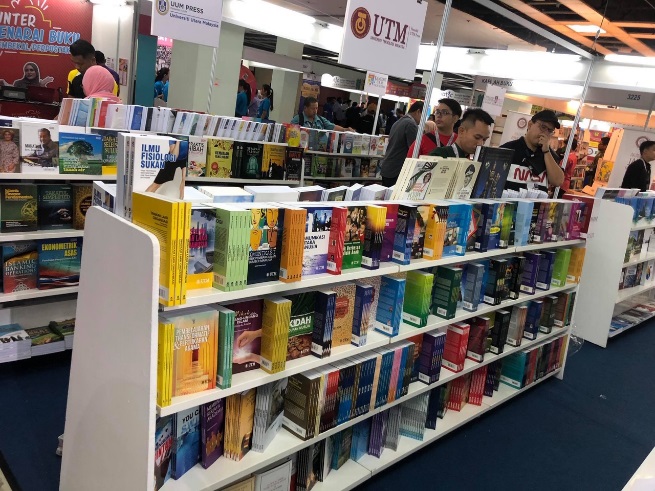 AKTIVITI PEMASARAN
PBAKL 2019
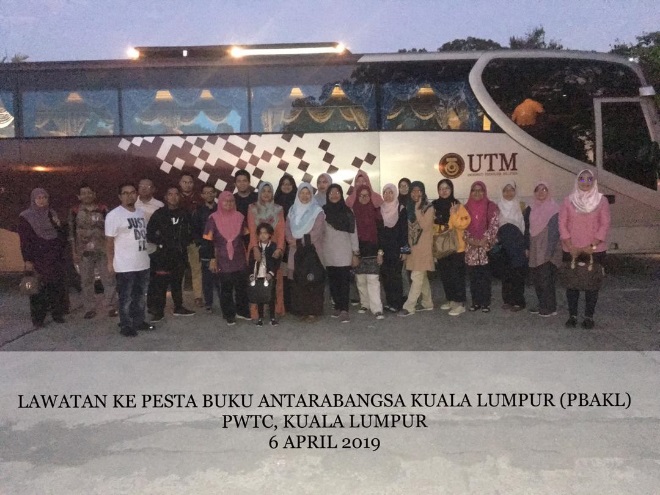 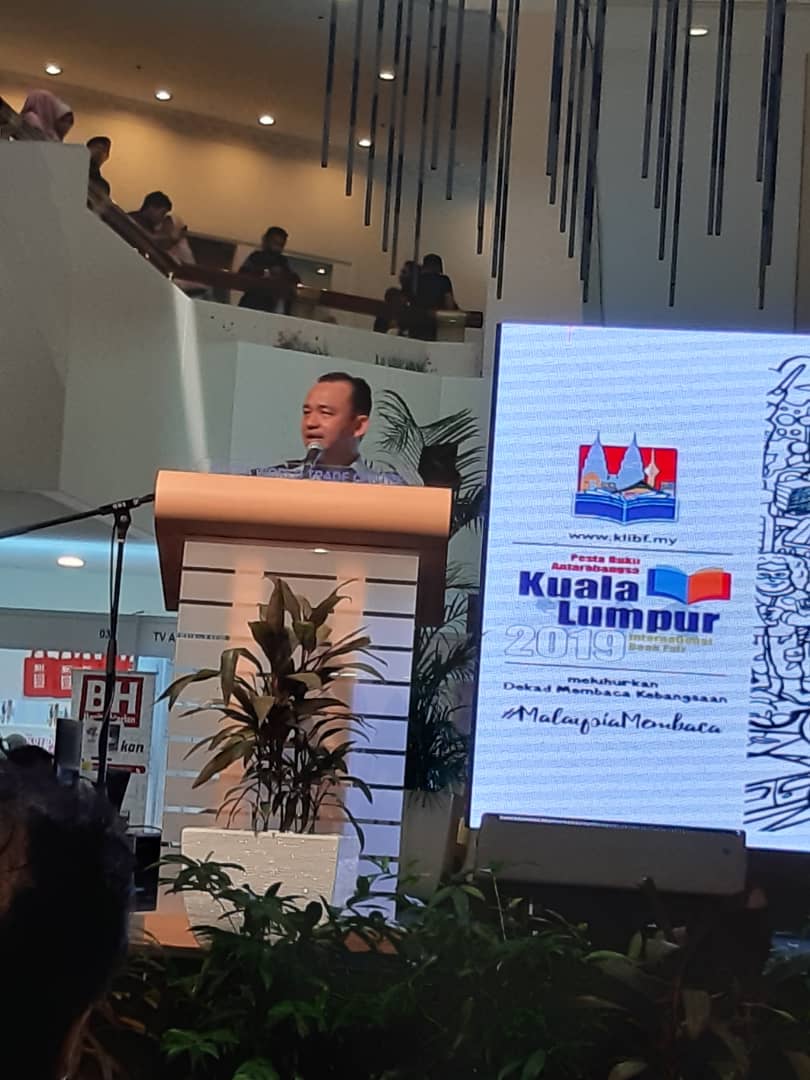 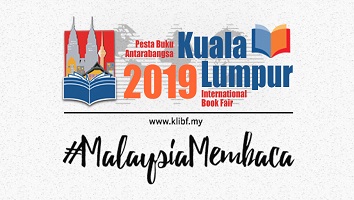 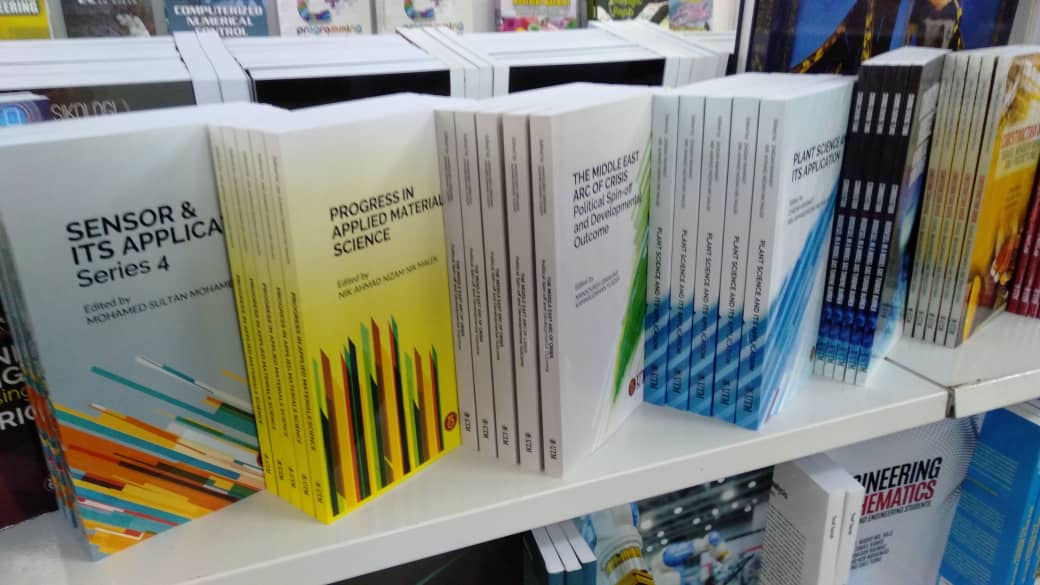 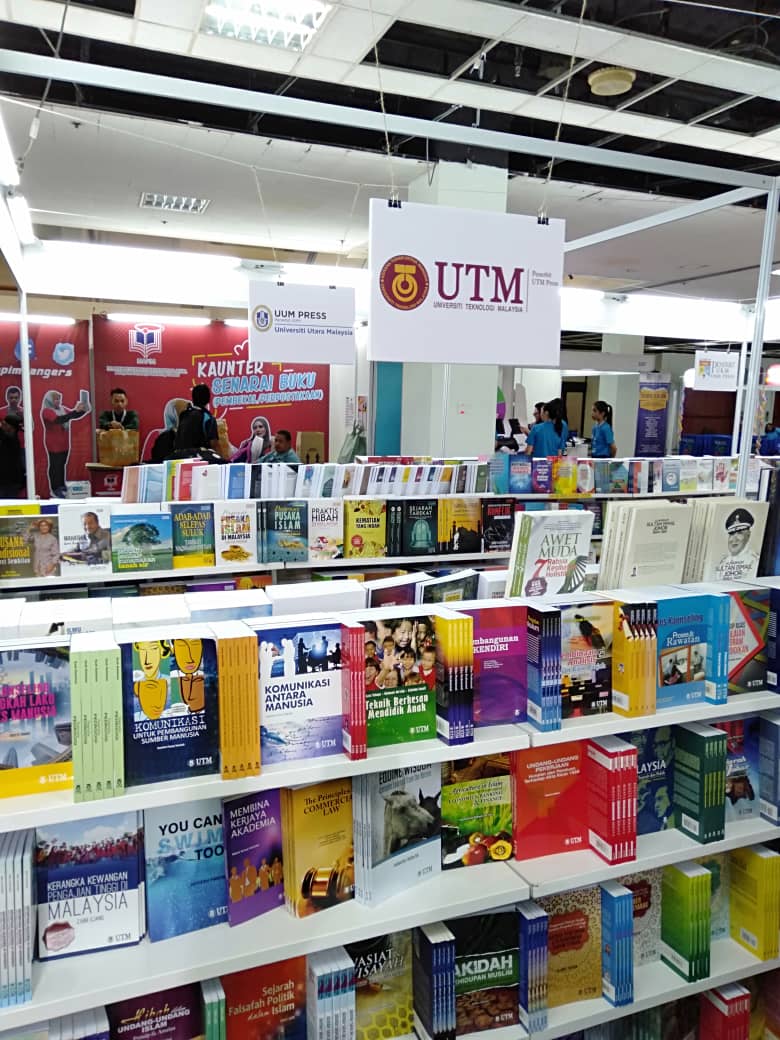 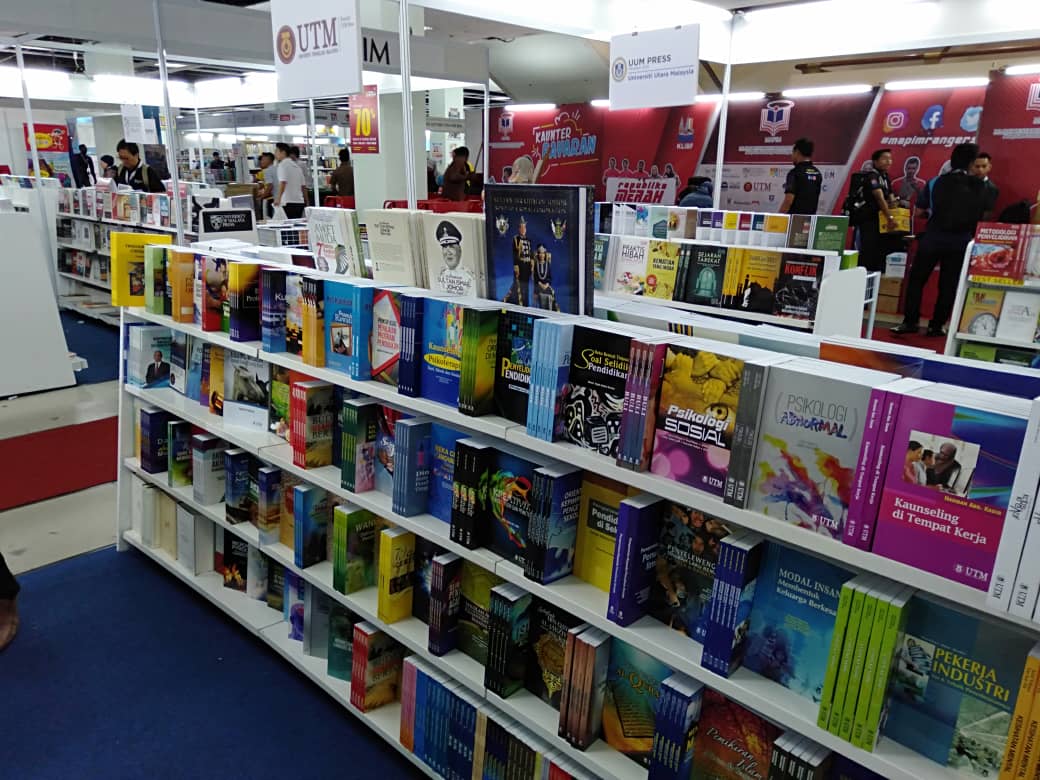 PAUTAN LAMAN SESAWANG PENERBIT
www.penerbit.utm.my
Official Website
www.booksonline.my
Books Online
eJournals
penerbit.utm.my/list-of-journals/
eBooks
www.e-sentral.com
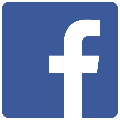 Utmpress
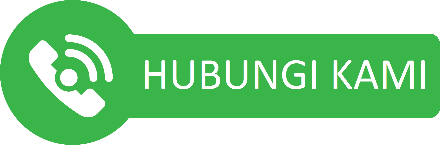 Unit Buku Karya Asli
Pn. Che Yah : 07-5535818
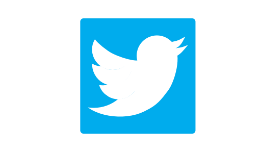 Utmpress
Unit Buku Karya Suntingan
Pn. Zalina : 07-5535802
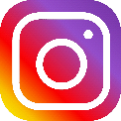 Utmpress
Unit Jurnal
Pn. Hapizah : 07-5535684
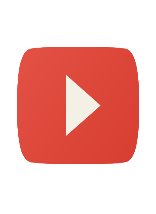 Utmpress Media
Thank You
www.penerbit.utm.my